40分
２．要配慮者の地域ぐるみでの支援体制
要配慮者とは
要配慮者
高齢者、障がい者、難病患者、乳幼児、 妊産婦、外国人、LGBTなど特に配慮を要する者
避難行動要支援者
要配慮者のうち、災害時等に自ら避難することが難しく、特に支援が必要な者
（介護が必要な高齢者や一定程度の障がいを持つ方など）
災害時の避難支援
避難支援等関係者
避難行動要支援者の避難支援等に関係する者
※避難行動要支援者名簿
避難支援には、避難行動要支援者名簿の作成が重要です。
避難行動要支援者名簿は個人情報の取り扱いに注意が必要ですが、全国的に活用が進んでいます。
2
参考：内閣府防災 「避難行動要支援者の避難行動支援に関する取組指針（令和３年５月改定）」
[Speaker Notes: 【補足説明】
避難支援等関係者、要配慮者、避難行動要支援者の関係と自身の地域における該当者を平時から確認し、把握しておくことが大切です。
「ヘルプマーク」の人たちにも配慮が必要です。
ヘルプマークは、義足や人工関節を使用している方、内部障害や難病の方、または妊娠初期の方など、外見から分からなくても援助や配慮を必要としている方々が、周囲の方に配慮を必要としていることを知らせることができるマークです。（JIS規格）
（参考）ヘルプマーク





LGBTとは、性的マイノリティの方で、女性同性愛者（レズビアン）、男性同性愛者（ゲイ）、両性愛者（バイセクシュアル）、トランスジェンダーの各単語の頭文字を組み合わせた表現です。
要配慮者名簿は要介護状態区分、障害支援区分、家族の状況等を考慮し、避難行動要支援者の要件を設定の上作成し、地域の避難時に特に支援が必要な要配慮者を把握します。]
要配慮者への支援の必要
これまでの災害では・・・
高齢者などを中心に、逃げ遅れによって被災したり、過酷な避難所生活で病気にかかったりした

このような要配慮者への避難の支援や避難所生活での配慮などは、その人の身近な存在である隣近所同士で助け合うことが基本

平常時に地域で支援体制をつくっておくことが必要
3
参考：内閣府防災「避難行動要支援者の避難行動支援に関する取組指針（令和３年５月改定）」
[Speaker Notes: 【補足説明】
普段利用しているサービスや支援がうけられなるなどの環境の変化、避難先でなじめなかったりなど、様々なリスクを抱えます。
困っていてもそれを表にださない、だせない要配慮者もいます。
地域には、どんな要配慮者が住んでいるのか、どんなことに困るのか、どんな支援が必要なのか、を理解しましょう。
支援には、専門的な能力やスキルが必要な場合もあるため、社会福祉協議会等とも協力するなどの支援体制づくりも大切です。]
地域の中には、「自力で避難」することが困難な方々がいらっしゃいます
どのような方が避難が難しいと考えられますか？
ワークショップ
4
[Speaker Notes: 【補足説明】
要配慮者とは、災害時に特に配慮や支援が必要な方です。災害時、被害を最小限とするためには、要配慮者の方への支援が必要です。
受講者に、「今からワークショップをはじめます」、と宣言します。
受講者に、「地域の中には、「自力で避難」することが困難な方々がいらっしゃいます。どのような方が避難が難しいと考えられるでしょうか？」と投げかけます。]
要配慮者の体験談
実際に被災した要配慮者や要配慮者の家族の体験談を見てみましょう
5
参考：新宿区「災害時要配慮者訪問調査報告書」
[Speaker Notes: 【補足説明】
要配慮者の特性
災害の危険を察知することが困難です。
自分の身に危険が差し迫っても、助けを求めることができない、もしくは困難です。
危険を知らせる情報を受け取ることや正しく理解することができない、もしくは困難です。
危険を知らせる情報が送られてきても、それに対応して行動することができない、もしくは困難です。

要配慮者の特性のため、避難所に避難することをためらうこともあります。]
自力避難が困難な人達のことを考える
【個人検討】　＜３分＞
皆さんの周りにいる、自力で避難が困難な方について、どのような方がいるかを青色の付せん紙に書き出して下さい。
身体の不自由な人
寝たきりの人
6
[Speaker Notes: 【補足説明】
　　　　・付せん紙（青色）
　　　　・付せん紙（黄色）
　　　　・黒マジック

「皆さんの周りにいる、自力で避難が困難な方について、どのような方かを付せん紙（青色）に書き出して下さい」

例）：身体の不自由な人、寝たきりの人、赤ちゃん、視覚障がい者、聴覚障がい者、外国人など。]
自力避難が困難な人達のことを考える
【個人検討】　＜３分＞
青色の付せん紙に書き出した、自力で避難が困難な方について、避難するときに、どんなことに困るのかを付せん紙（黄色）に書き出して下さい。
身体の不自由な人
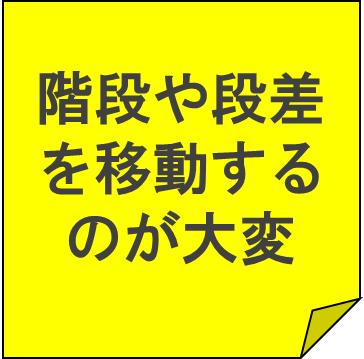 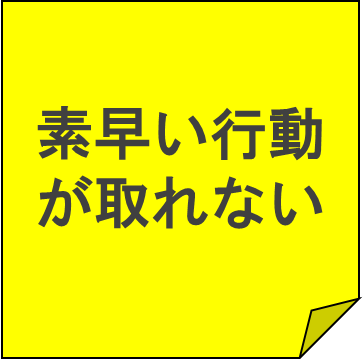 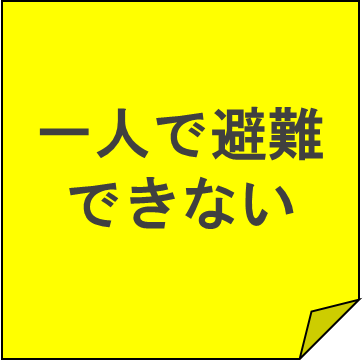 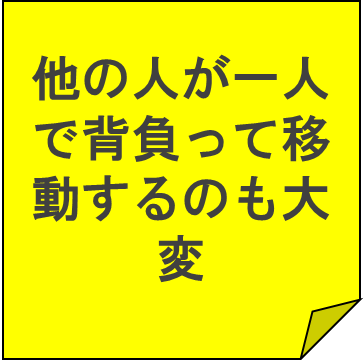 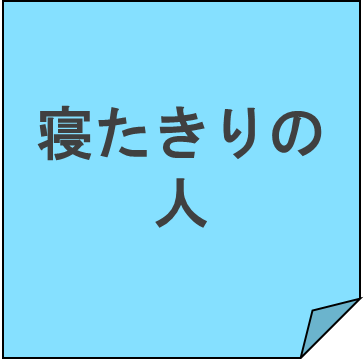 7
[Speaker Notes: 【補足説明】

「書き出した自力で避難が困難な方について、避難するときに、どんなことに困るのかを付せん紙（黄色）に書き出して下さい」

例）
身体の不自由な人：階段や段差を移動するのが大変、素早い行動が取れない　など
寝たきりの人　　：一人で避難できない、他の人が一人が背負って移動するのも大変　など]
自力避難が困難な人達のことを考える
【グループ検討】　＜10分＞
１人が、青色の付せん紙と関連する黄色の付せん紙を読み上げ、模造紙に貼ります。
他の人は、同じ内容の付せん紙があったら近くに貼ります
貼り終わったら、次の人の番。（1と2を繰り返す）
全員が貼り終わったら、困る人とその困りごとを、マジック黒丸で囲みます。
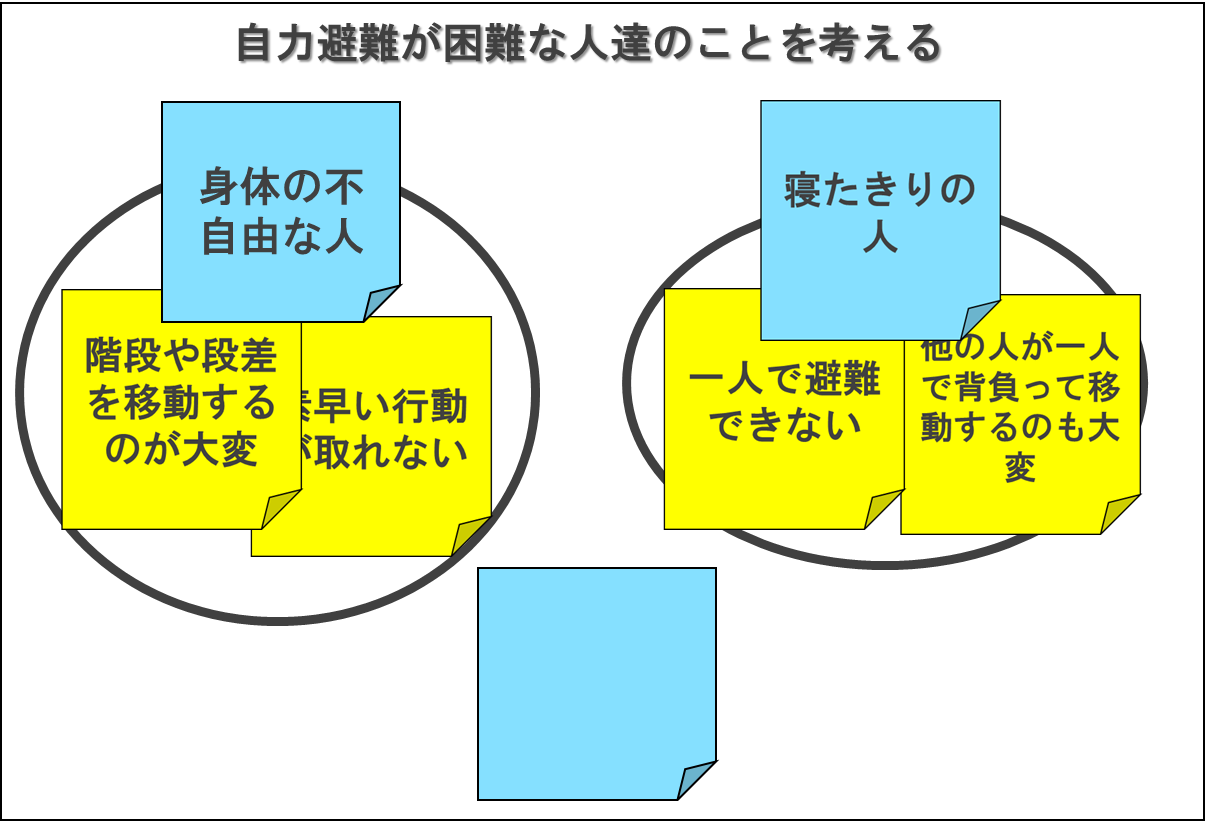 8
[Speaker Notes: 【補足説明】
【グループ検討】であることを伝えます。
ワークショップの方法をスライドに沿って説明します。
今行った個人検討の結果をグループ内で発表します。

各グループを見て回り、作業が滞っている場合は、質問したり、ヒントを与えるなどして作業を促します。
質問があれば対応します。]
自力避難が困難な人達のことを考える
【グループ検討】　＜10分＞
グループで作業した結果を見ながら、自力で避難することが難しい方にどんな支援が必要か、グループで話し合ってみましょう。
支援の方法を赤色の付せんに書き出し、青色の付せんの近くに貼って、整理してください。
どんな支援が必要か
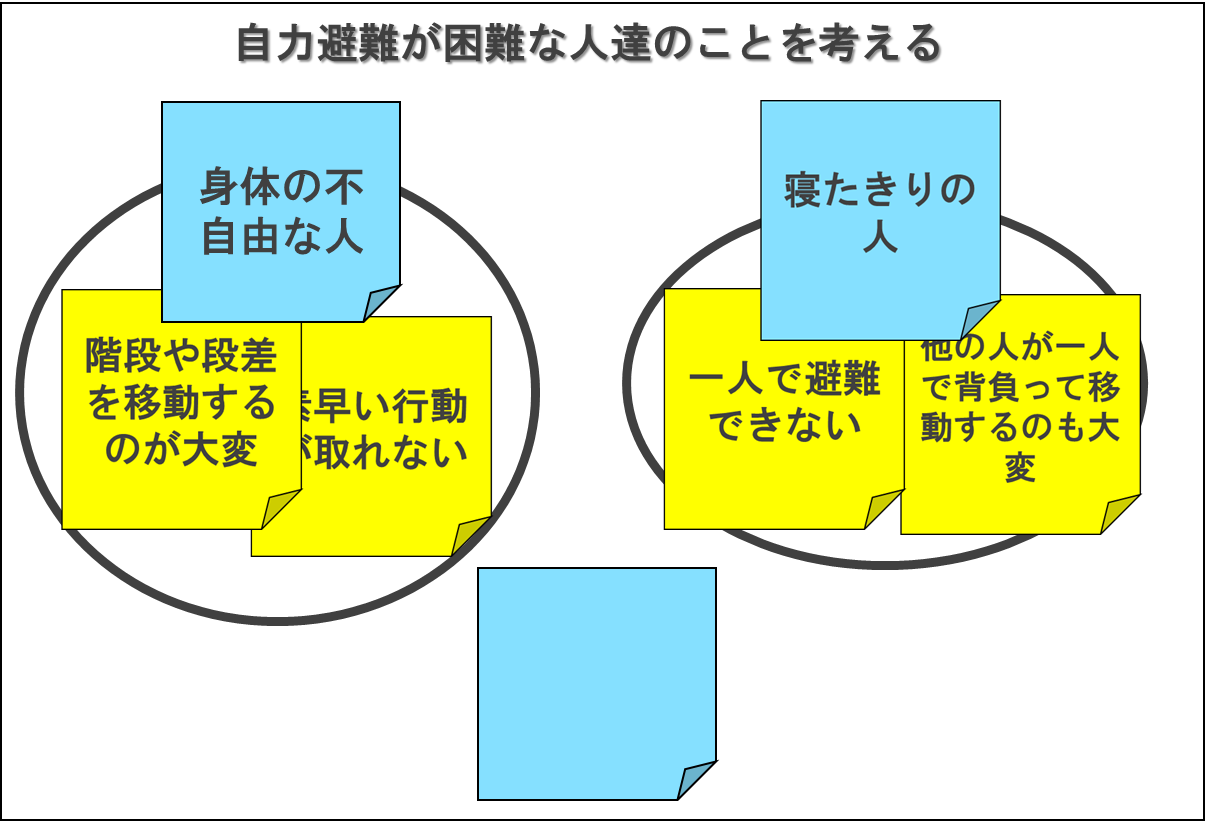 自宅内または近くの避難できる場所の確保を検討
・・・・
一緒に避難。避難行動を支援する
9
[Speaker Notes: 【補足説明】
【グループ検討】であることを伝えます。
ワークショップの方法をスライドに沿って説明します。
自力避難が困難な人達に、避難する際にどんな支援が必要かを考えるように促します。

各グループを見て回り、あまり発言がされていない場合は、質問したり、ヒントを与えるなどして、発言のきっかけを作ります。
質問があれば対応します。]
ワークのまとめ
地域には様々な要配慮者がいます

自力での避難が困難な避難行動要支援者に対してもそれぞれの特性に応じた配慮や支援が必要です
10
[Speaker Notes: 【補足説明】
・ワークで学んだことをまとめます。]
要配慮者ごとの避難時や避難生活における配慮や支援①
要配慮者のそれぞれの特性に応じた、配慮や支援が必要になります
11
[Speaker Notes: 【補足説明】
その他の困りごと等
要介護高齢者
段差・傾斜が苦手で体をまっすぐに保つことができないため、
トイレはシルバーカーごと入れる広いトイレが必要です。
避難所が坂の上にあるなど高低差が大きい場合、一人では避難できない可能性があるため、支援が必要です。]
要配慮者ごとの避難時や避難生活における配慮や支援②
要配慮者のそれぞれの特性に応じた、配慮や支援が必要になります
12
[Speaker Notes: 【補足説明】
その他の困りごと等
知的障がい者
自分が気に入ったものがなかったりすると、大きな声を出してしまったりする等の行動を起こすことがあるため、しっかりと話を聞いてあげることが大切です。
配給の物資を代わりの人に取りに行ってもらうなど、介助をする人が傍にいられる状況を作ることも必要です。

視覚障がい者
障害物が怖いので、誰かが傍にいてあげるだけでも安心します。

聴覚障がい者
停電すると補聴器の電池が充電ができなくなるため、予備のバッテリーが必要になります。

精神障がい者
人が大勢いるところが苦手なため、静かな空間や話を聞いてくれる人がいると安心します。
普段は障がいが分かりにくいため、見た目だけで判断しないように注意が必要です。]
要配慮者ごとの避難時や避難生活における配慮や支援③
要配慮者のそれぞれの特性に応じた、配慮や支援が必要になります
13
[Speaker Notes: 【補足説明】
その他の困りごと等
肢体不自由者
和式トイレの使用は難しいため、避難先には車いすごと入れるなどバリアフリーのトイレがある場所が望ましいです。
車いすのタイヤは空気ゴムなので、がれき等でパンクしてしまい動けなくなることもあるため、車いすでも通れるルートが必要です。

内部障がい者
腎臓病患者（透析患者）がカリウムを取り過ぎると心臓に負担がかかるため、食事は、生野菜を流水で洗うなどカリウムを減らす配慮が必要です。

難病患者
固いものが食べられないため、刻むかミキサー食にして少しずつ食べさせたりすることが必要な場合もあります。
薬を飲む際には、とろみ食や服薬用ゼリーが必要になる場合もあります。
車いすに長時間座ることが難しいため、ベッドが必要になる。
自分で温度管理をすることがてきないため、個室あるいは少人数の空間があると望ましいです。]
要配慮者ごとの避難時や避難生活における配慮や支援④
要配慮者のそれぞれの特性に応じた、配慮や支援が必要になります
14
[Speaker Notes: 【補足説明】
その他の困りごと等
妊産婦・乳幼児
震災のショックやストレスで母乳が止まってしまう人もいるため、ミルクの備蓄や妊産婦や乳幼児用のスペースが必要な場合もあります。
乳幼児はおむつかぶれを起こしやすいため、おむつをこまめに交換できるようにしたり、お尻だけでもお湯で洗えればうれしいという意見もあります。]
要配慮者ごとの避難時や避難生活における配慮や支援⑤
要配慮者のそれぞれの特性に応じた、配慮や支援が必要になります
15
[Speaker Notes: 【補足説明】
その他の困りごと等
外国人
地震に慣れていないため、地震そのものを理解できなかったり、地震の揺れに過剰に反応したり混乱する場合もあるため、何が発生したのかや施設の安全性など様々な情報を説明することが望ましいです。

LGBT
物資など、周囲の認識と欲しいものが一致しない場合（衣服や化粧品など）受け取ることが困難なため、性別で分けるのではなく、サイズ別に分けるなどの配慮が必要です。
理解してもらえるかが不安で、困っていることや辛さを話せないため、相談をできる場所や相手がほしいという意見もあります。]
【事例】　避難支援体制を確保するための取組①
■「支え合いマップ」の作成
（堀之内区自主防災組織：長野県 白馬村）
誰が誰の安否確認を行うのか支え合いマップ作成で特定
対象者（要配慮者）、組長、民生委員等を中心に調整し、それぞれの対象者（要配慮者）に対して、支援者を特定し、マップ上に表示。
マップの対象者には、常日頃から、民生委員を中心とした見守り活動を実施。
平成26年11月に発生した地震発生時（最大震度 6 弱）に、円滑に安否確認や避難支援ができた。
自治会役員と民生委員が連携して
　　マップを作成
毎年更新できる名簿が必要との認識
　　が浸透した
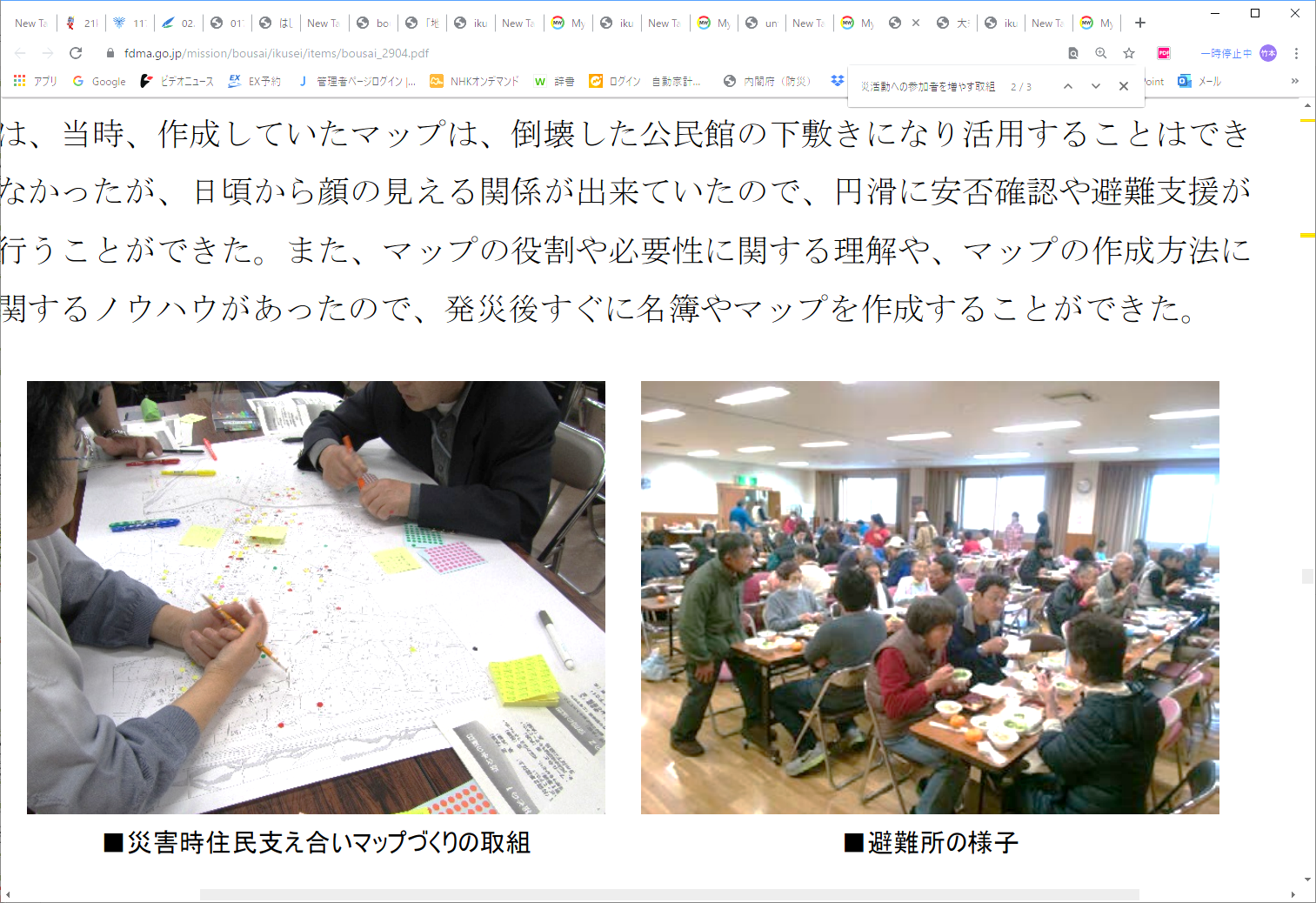 災害時住民支え合いマップ
づくりの取組
参考：長野県神城断層地震災害記録集
16
[Speaker Notes: 【補足説明】
「支え合いマップ」の作成（堀之内区自主防災組織：長野県 白馬村）
マップ作成ににより支援を要する人と支援する人を特定しておくことで、災害時の支援行動が円滑に進むだけでなく、平時の見守りや、地域の支え合いの意識の向上なども期待できます。]
【事例】　避難支援体制を確保するための取組②
■「避難支援個別計画」の作成
（出石町会 防災区民組織：東京都 品川区）
支援方法や支援者を計画の中で決めておく
避難行動要支援者一人ひとりの支援方法や支援者を事前に決めておく。
名簿に掲載している避難行動要支援者全員分の個別計画書を作成した。
継続的な安否確認訓練の実施
毎年の防災訓練時に、避難行動要支援者への安否確認訓練を実施している。
防災訓練時には個別計画書を活用して、計画内容を検証している。
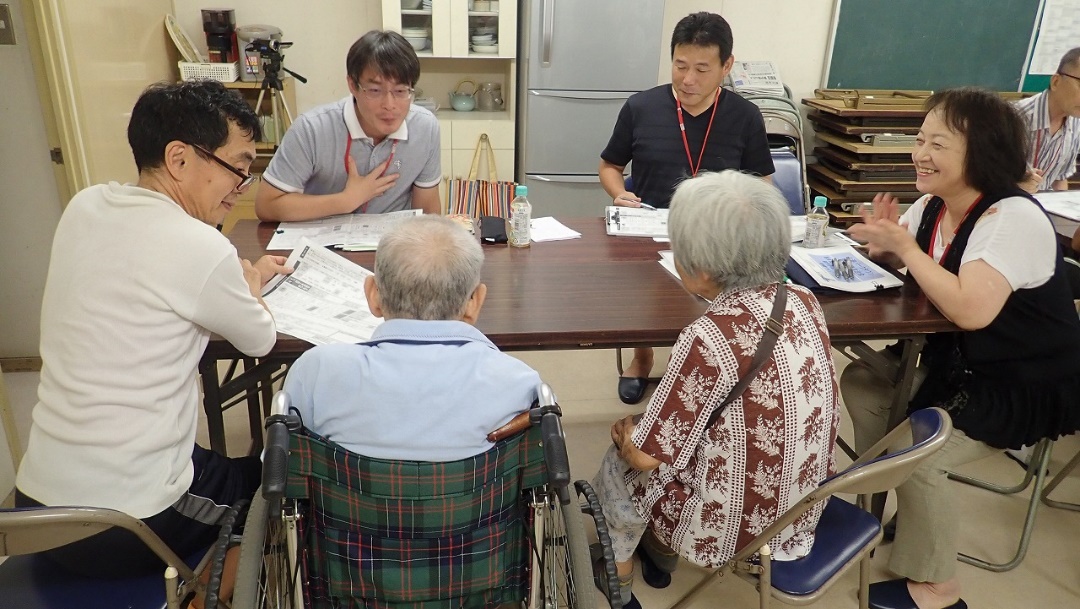 避難支援個別計画づくりの取組
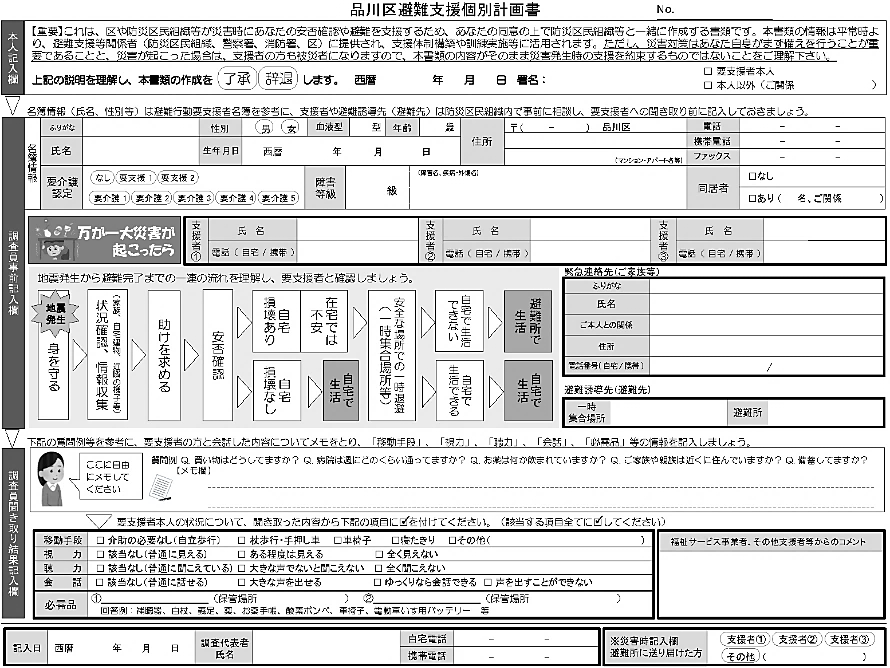 品川区避難支援個別計画書
参考：品川区「避難行動要支援者の支援体制づくりの手引き」
17
[Speaker Notes: 【補足説明】
「避難支援個別計画」の作成。（出石町会 防災区民組織：東京都 品川区）
避難行動要支援者ごとに避難計画をつくることで、支援を受ける方も安心し、円滑な避難ができる。継続的な訓練を行いながら、支援対象者と支援する人との更新も行えます。]
【事例】　避難支援体制を確保するための取組③
■「避難支援個別計画」の作成　（別府市）
平成29年度から、介護支援専門員（ケアマネジャー）や相談支援専門員等の福祉関係者が参加し、当事者や地域、行政等が連携して個別避難計画作成に取り組んでいる。
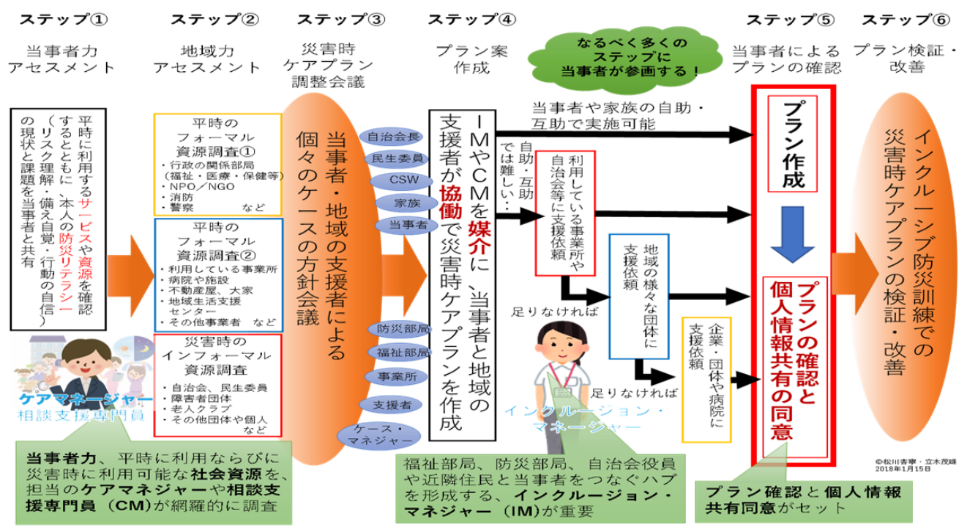 誰一人取り残さない防災　福祉専門職が参画した個別計画の策定（別府市）
18
参考：内閣府防災「避難行動要支援者の避難行動支援に関する取組指針（令和３年５月改定）参考資料（第Ⅴ部）」
[Speaker Notes: 【補足説明】
内閣府のホームページを参照
http://www.bousai.go.jp/taisaku/hisaisyagyousei/youengosya/r3/pdf/202105sankou.pdf

〇福祉サービスの利用のためのケアプランを作成することを通じ、平時から避難行動要支援者本人の心身の状況や生活実態等を網羅的に把握 している介護支援専門員（ケアマネジャー）や相談支援専門員等の福祉専門職の参画の下、本人や家族、地域住民、行政等が連携して、個 別計画の策定を行う取組が行われている。

ポイント
介護支援専門員（ケアマネジャー）や相談支援専門員等の福祉専門職の参画を得るための仕組みとして、計画の策定に対して報酬を支払う。 
福祉専門職が当時者と相談し、避難に際して必要な配慮等について整理した上で、避難行動要支援者と地域住民等の関係者が参加して避難支援の方針 について打合せを行い、個別計画を策定する。 
策定した計画をもとに当事者を含めた関係者が参加し、避難訓練を実施するとともに、必要に応じ計画の見直しを行う。 
当事者と福祉専門職、地域住民等とをつなぐ役割を担うことのできる人材が重要となる。]
２．要配慮者の地域ぐるみでの支援体制
- まとめ -
地域で協力し合って、避難行動要支援者を把握し、避難を支援しましょう
個人・自主防災組織・自治会など、避難支援者を確保する
複数人で役割分担し、地域の支援者の輪を広げ、避難支援者の負担を軽減する
計画の作成後も、避難訓練を通じて、計画を改善し、避難の実効性の向上を図る
19
[Speaker Notes: 【補足説明】
中項目「２．要配慮者の地域ぐるみでの支援体制」で学んだことをまとめます。]